Archaeological Institute of America
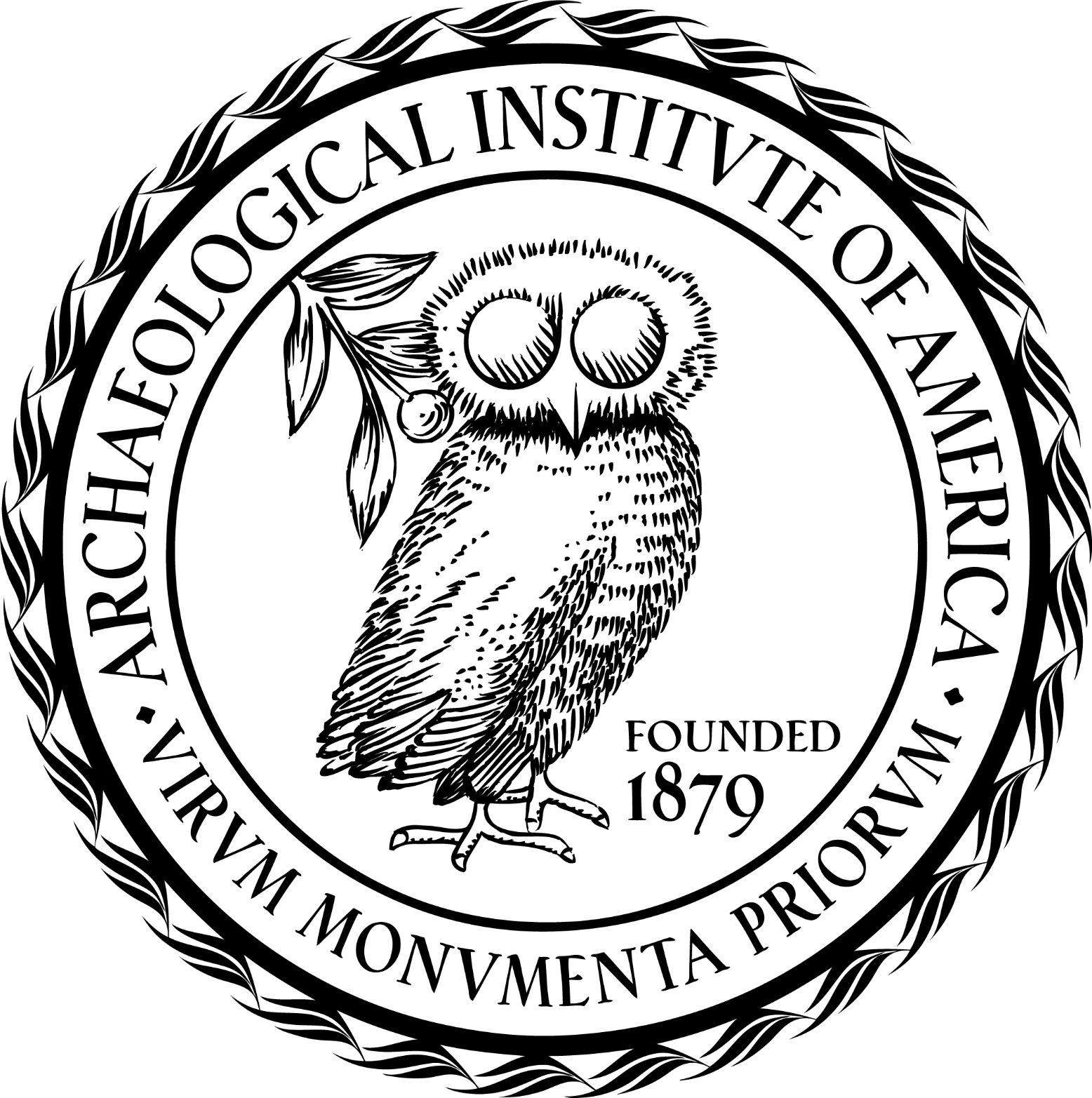 excavate
educate
advocate
The Ellen Sparry Brush Lectures
www.archaeological.org